Pesquisa semanal de Engajamento – Home Office

Semana 4 – 18/05 a 22/05
RESUMO – semana 4
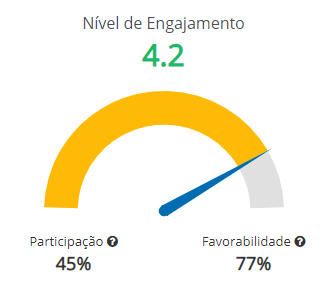 Notas de 0 a 5
De todas as respostas, 77%  foram notas 4 e 5
31 convidados
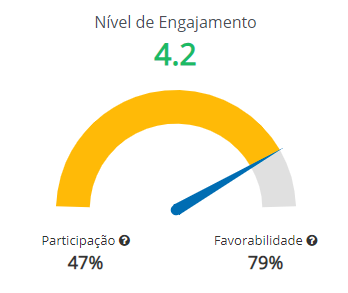 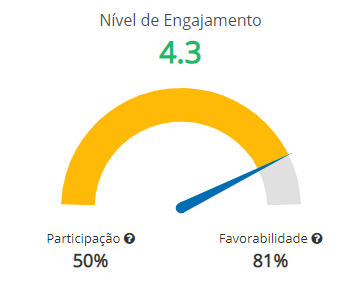 * Acumulado
* Semana anterior
RESUMO POR DIMENSÃO
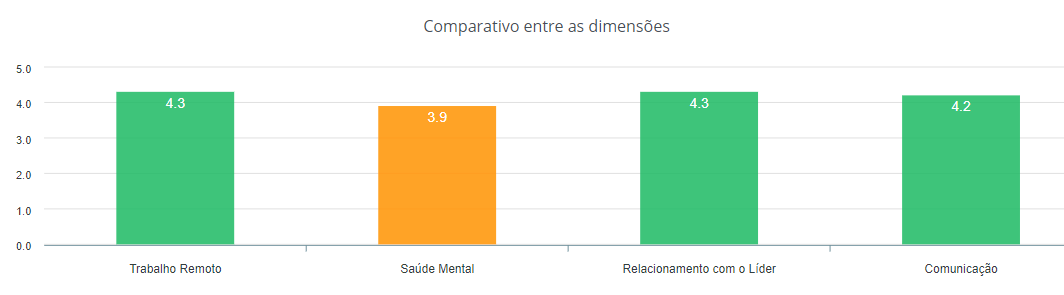 * Semana anterior
* Acumulado
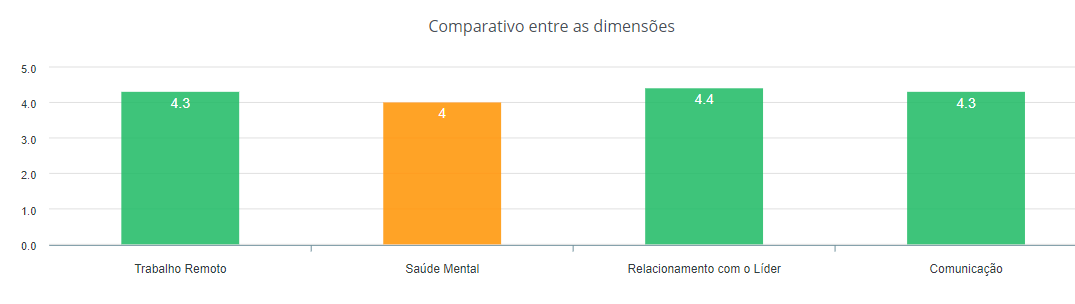 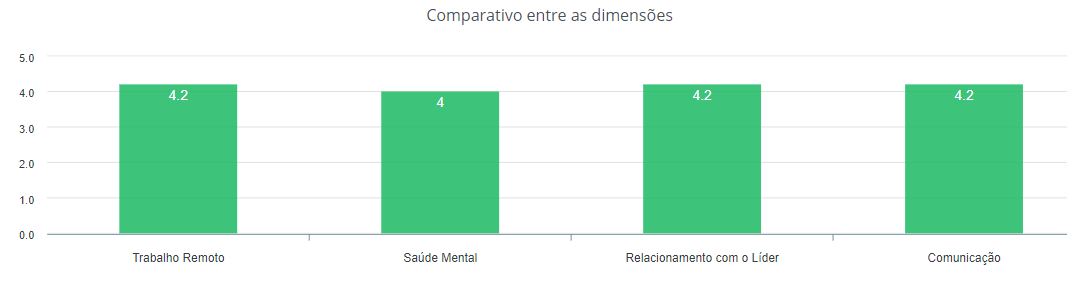 DETALHE POR DIMENSÃO
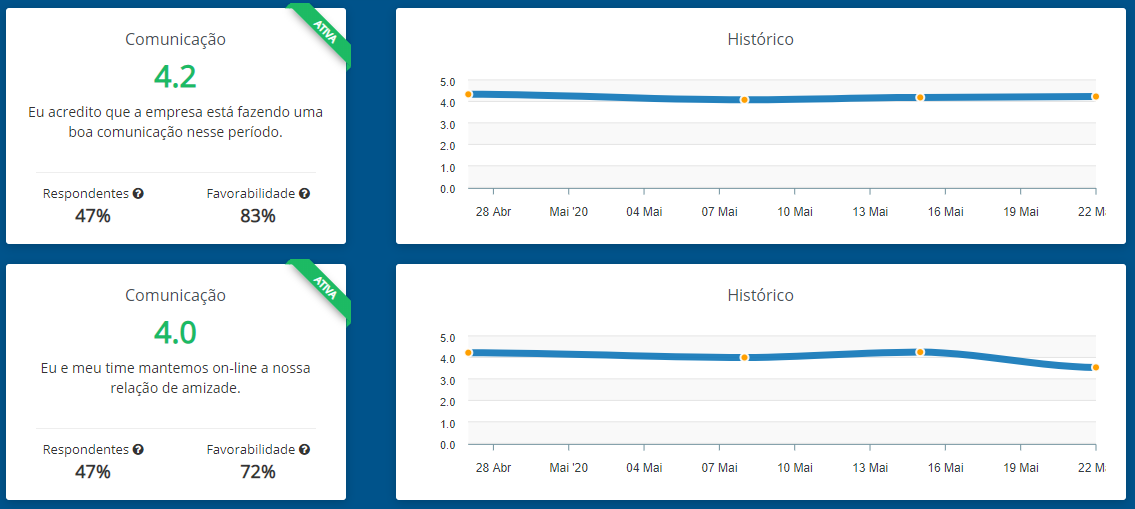 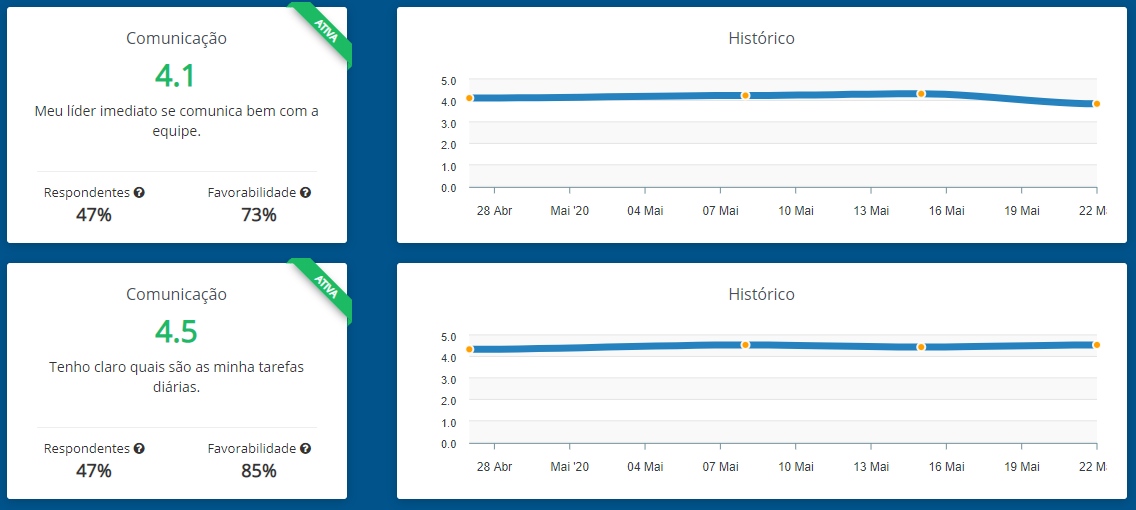 DETALHE POR DIMENSÃO
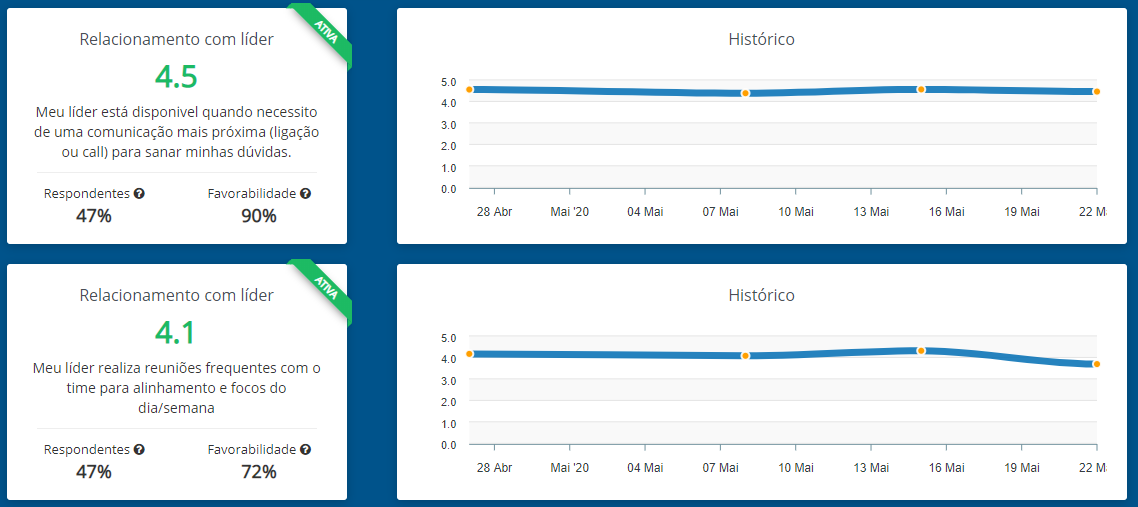 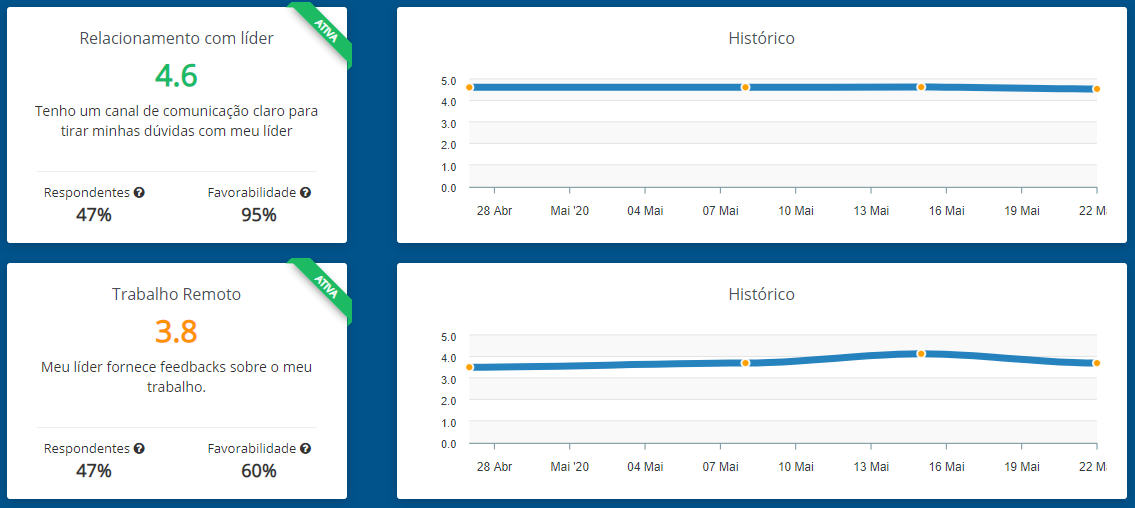 DETALHE POR DIMENSÃO
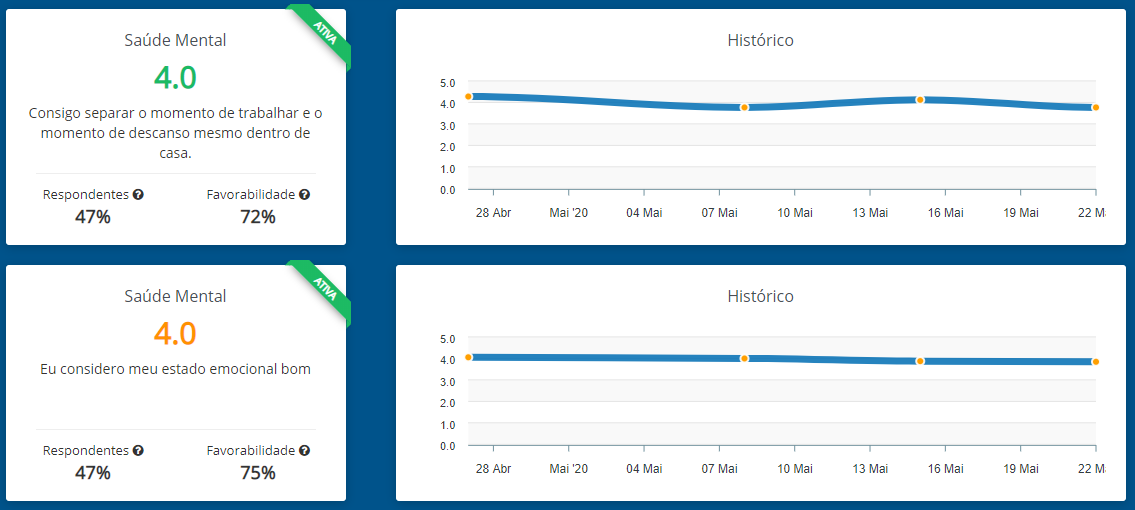 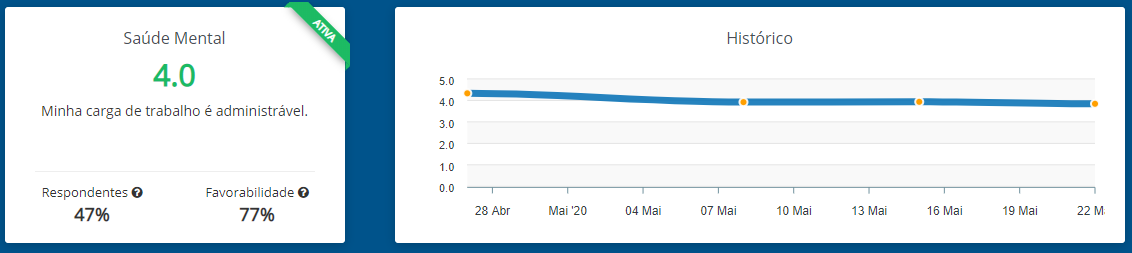 DETALHE POR DIMENSÃO
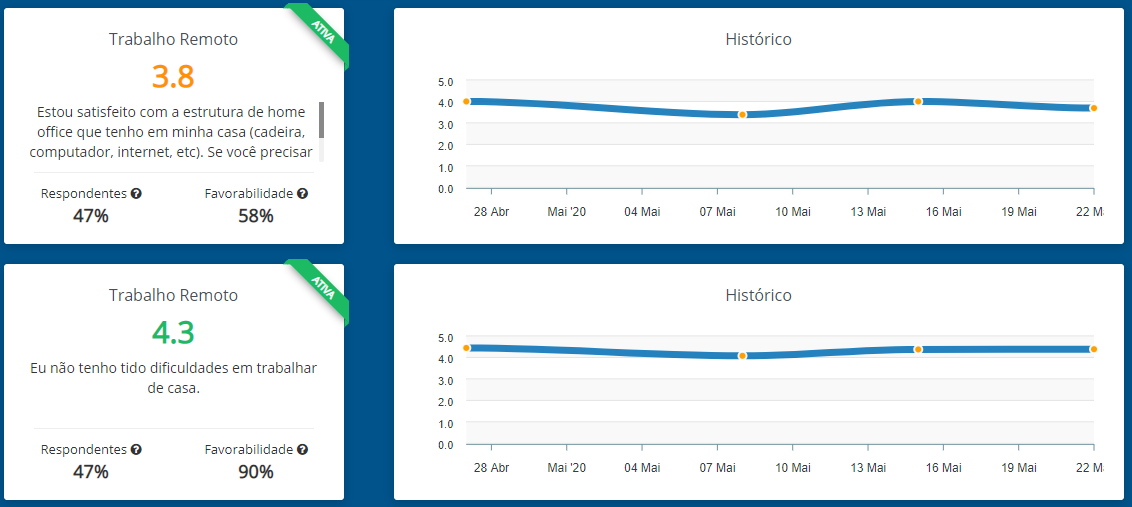 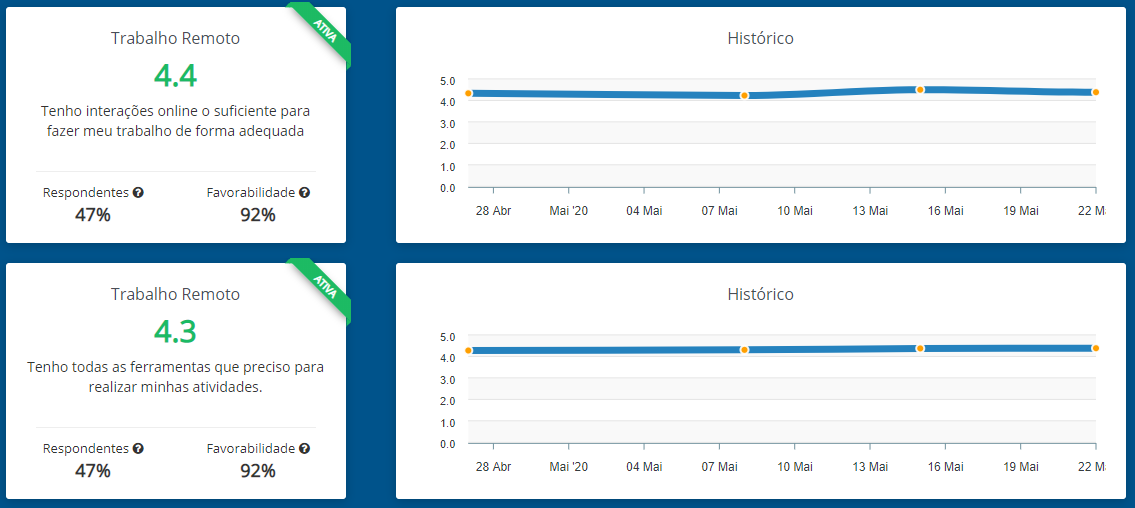